Горячая линияСекция ОМО педагогов-психологов27.04.2018 г.
Секция 
        областного методического объединения  
педагогов-психологов 
 
Методическая тема года:
«Психолого-педагогические технологии: возможности и реализация»
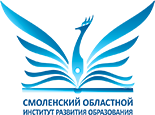 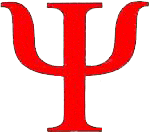 Секция 
        областного методического объединения  
педагогов-психологов
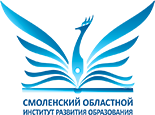 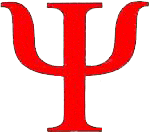 Тема вебинара
«Коррекционно-развивающие технологии 
в работе педагога-психолога»
Секция 
        областного методического объединения  
педагогов-психологов 
Тема вебинара 

Представление опыта работы 
педагогов-психологов образовательных организаций  
г. Смоленска
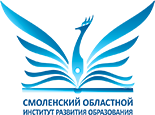 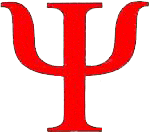 Секция 
        областного методического объединения  
педагогов-психологов 

Модераторы: Нетребенко Лариса Викторовна, руководитель ОМО педагогов-психологов, доцент, зав. кафедрой психолого-педагогического проектирования ГАУ ДПО СОИРО
Фараонова Наталья Михайловна, председатель ОМО педагогов-психологов, педагог-психолог 
СОГБОУ «Центр диагностики и консультирования»
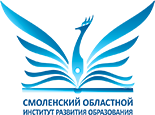 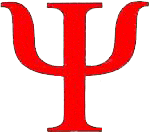 Секция 
        областного методического объединения  
педагогов-психологов 

Ваши вопросы и предложения ждем 
по адресу эл. почты кафедры психолого-педагогического проектирования: psi-iro@yandex.ru

Тел.8-915-655-14-58
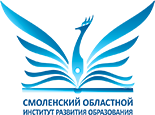 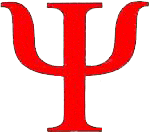